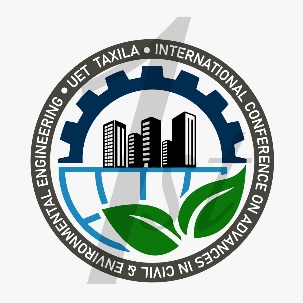 Your University Logo
1st International Conference on Advances in Civil & Environmental Engineering, UET TAXILA (1st ICACEE-2022)
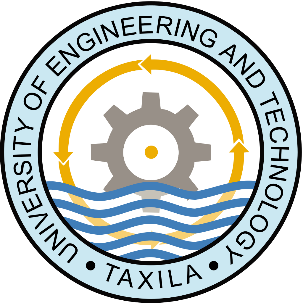 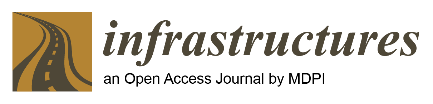 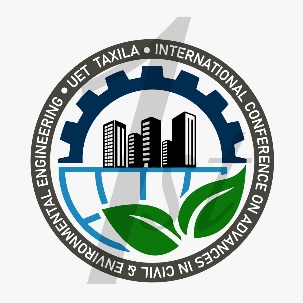 Your University Logo
Guidelines for presentation
Please use this template for the presentation.
Please use white background with black (the most suitable template for the online presentation).
Please make sure all four logos will appear on each slide on the presentation. ( As it helps a lot during the live streaming of the event).
The presentation should be between 15 to 20 Minutes.
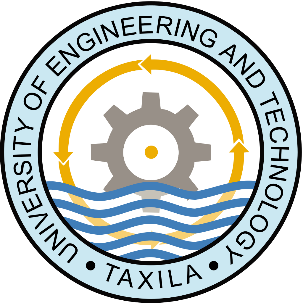 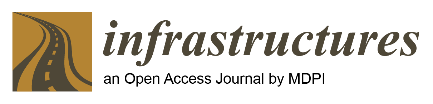 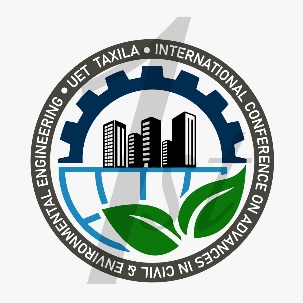 Your University Logo
Guidelines for Record Video
Please follow the guidelines, as provided
https://web.uettaxila.edu.pk/1stICACEE
Please send us the recorded video by 15th Feb 2022.
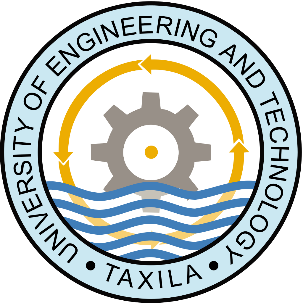 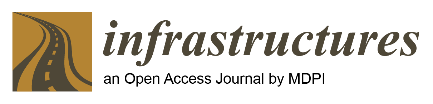 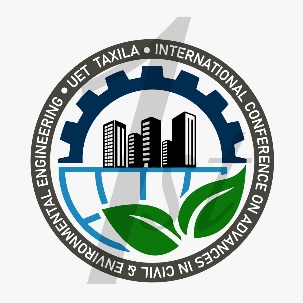 Your University Logo
Guidelines for Online Presentation
Please use this template for the online presentation.
We will use Microsoft Team or the online presentation, by the 10th Feb 2022, you will receive the online meeting details, with password and other required information.
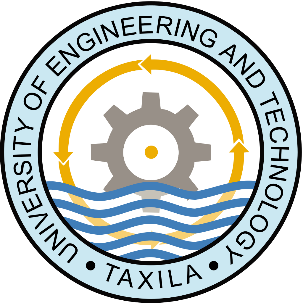 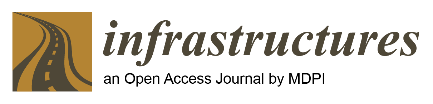 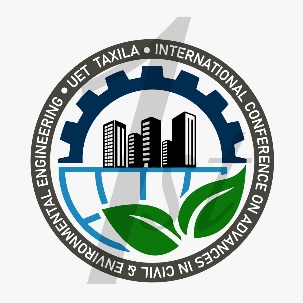 Your University Logo
Guidelines for questions
For the recorded video, we will send the questions from the audience with their details, please try to response them. (we will be handling the correspondence, you need to just respond)
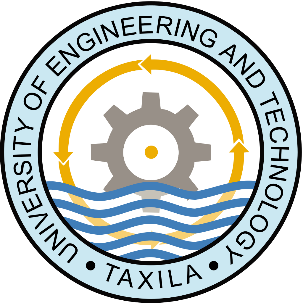 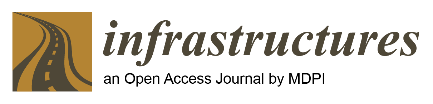 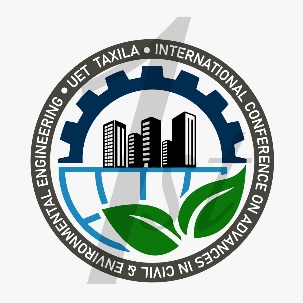 Your University Logo
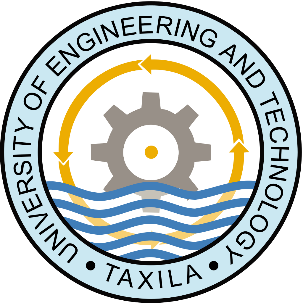 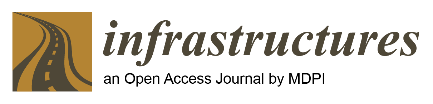 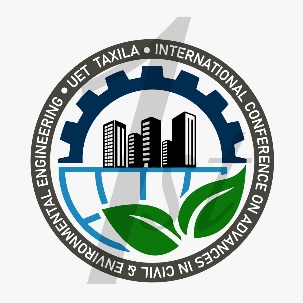 Your University Logo
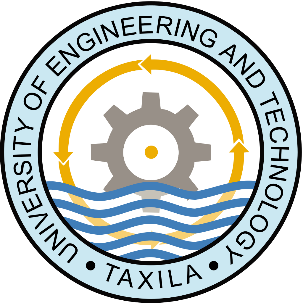 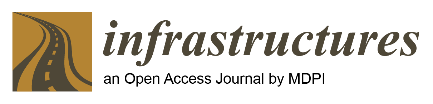 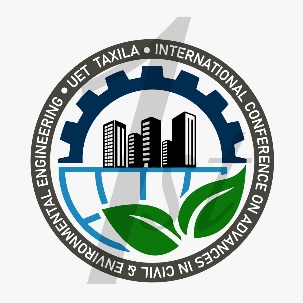 Your University Logo
Thank You
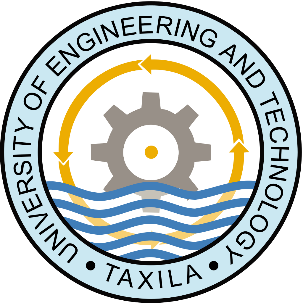 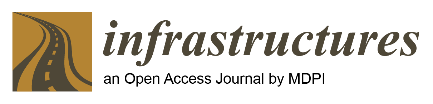